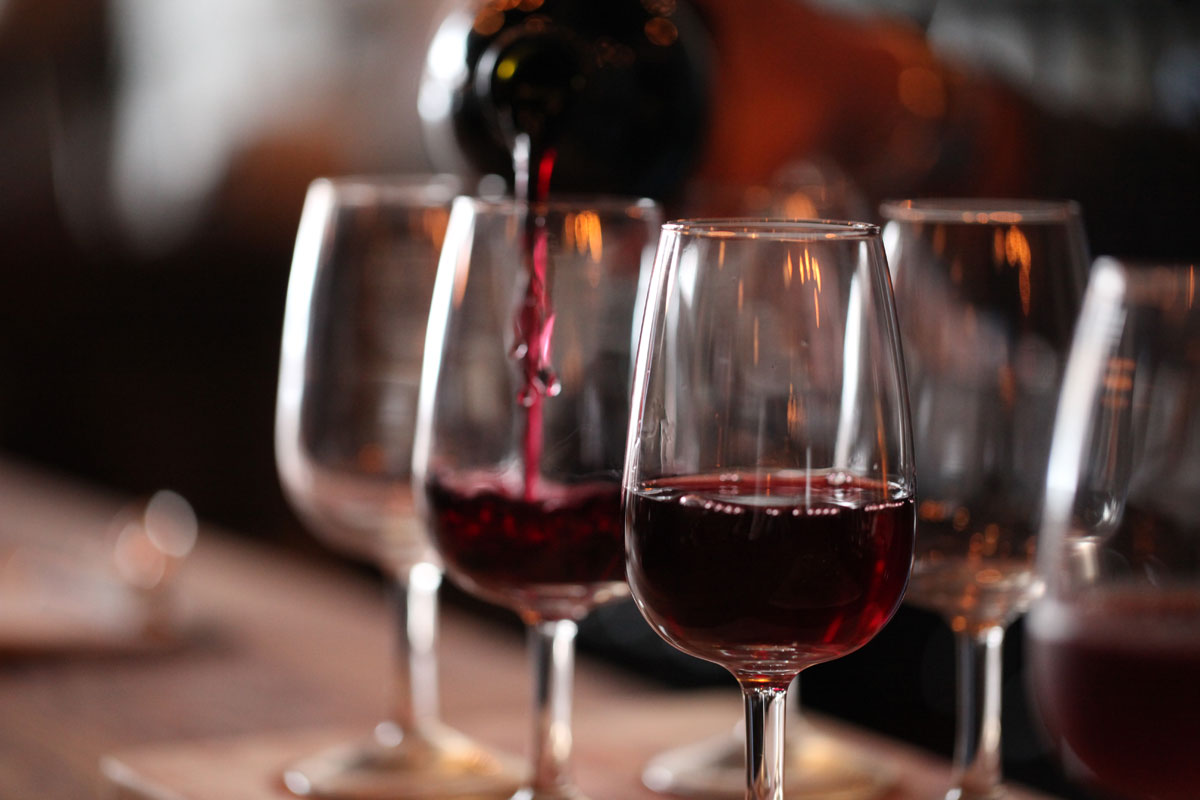 Wine
Richie Thetford									              www.thetfordcountry.com
Introduction
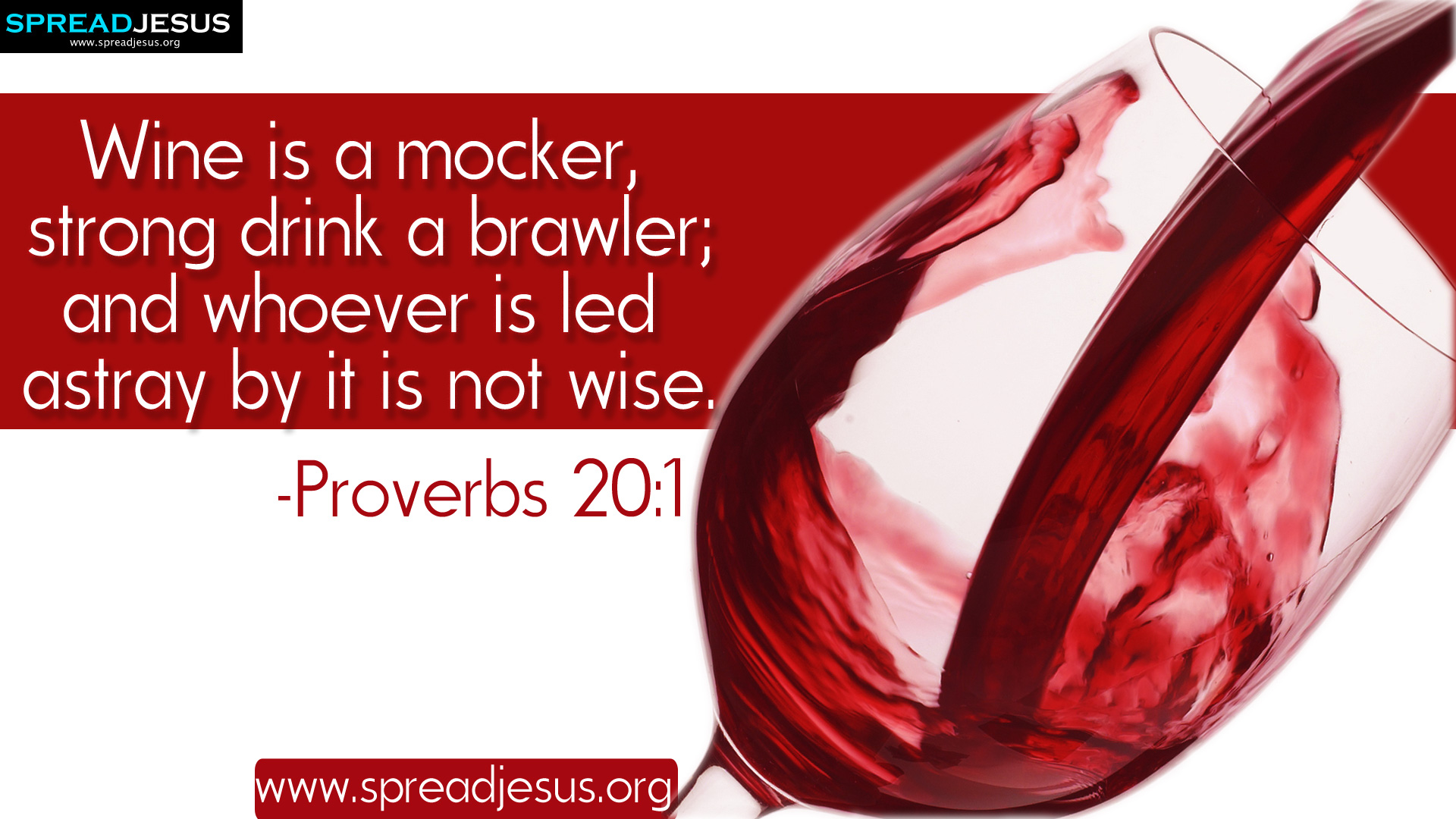 What God says:
Proverbs 20:1
Proverbs 23:29-35
1 Peter 4:3
Traditions or Doctrine?
Matthew 15:8-9
Acts 4:18-20
1 Peter 2:21-22
Colossians 3:17
Richie Thetford									              www.thetfordcountry.com
Does Bible “wine” mean “alcoholic wine?”
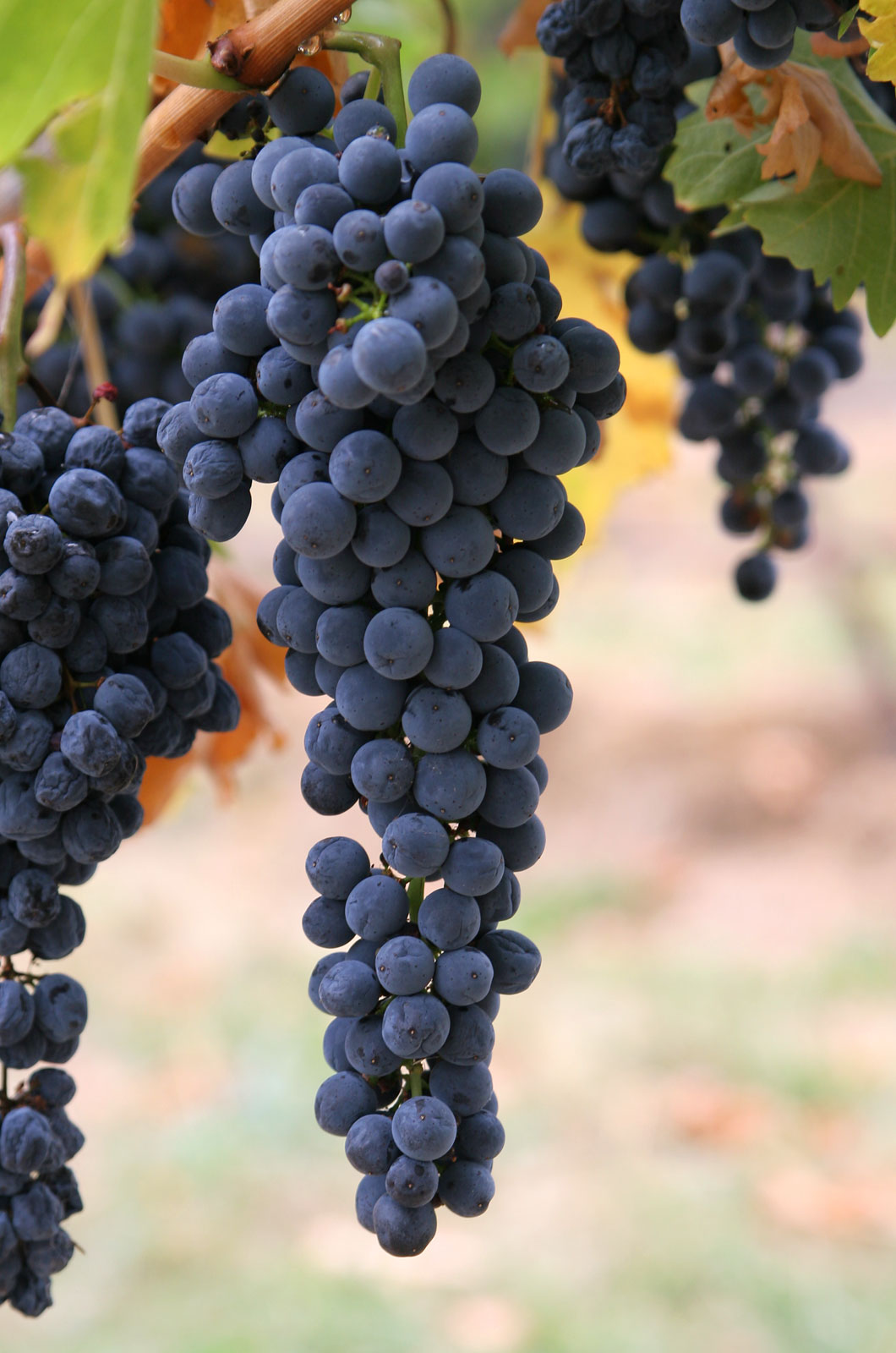 “Wine” is a generic term
“the fruit of the grape”
Could be fermented or unfermented
Context of the Bible passage shows ushow God intends for it to be used
Richie Thetford									              www.thetfordcountry.com
Does Bible “wine” mean “alcoholic wine?”
Richie Thetford									              www.thetfordcountry.com
Does Bible “wine” mean “alcoholic wine?”
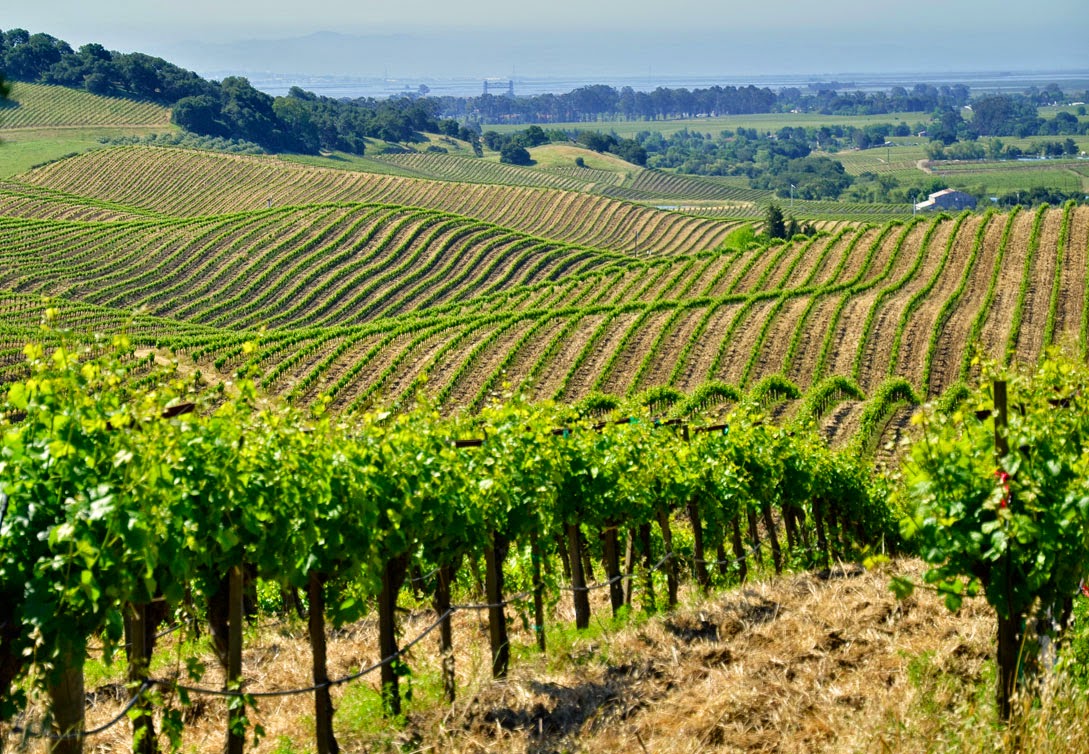 Other examples of “wine”
John 19:29-30
Isaiah 27:2
Nehemiah 5:18
A mistake to assume thatthe word “wine” refers toan alcoholic drink unlesscontext shows that it does
Richie Thetford									              www.thetfordcountry.com
Apples to Apples
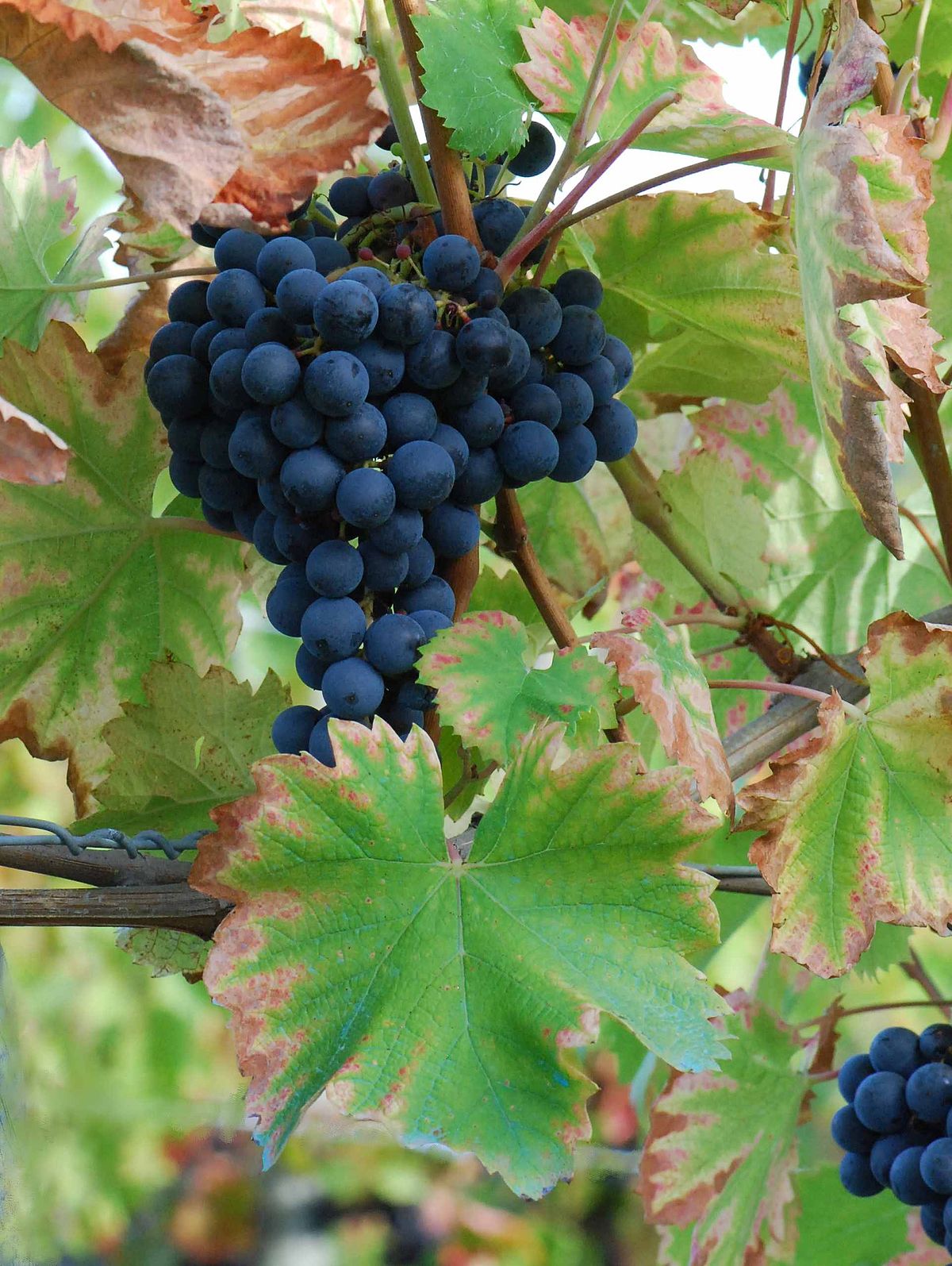 Are those who justify social drinkingactually drinking “wine” or “strong drink?”
Fermented wine in ancient Palestinecontained not over 5 to 8 percent alcohol
In our society brandy, rum, whisky and gincontain 50% or more alcohol
Modern-day alcoholic drinks cannotbe compared to the fermented winein Bible times
Richie Thetford									              www.thetfordcountry.com
Apples to Apples
Alcoholic Content in Most Modern-Day Wines
Richie Thetford									              www.thetfordcountry.com
Strong Drink
Don’t confuse “wine” with “strong drink”
God considers wine and strong drinkdistinct from one another
“Strong drink” – intoxicating beverage
Leviticus 10:9
1 Samuel 1:15
Proverbs 20:1
Luke 1:15
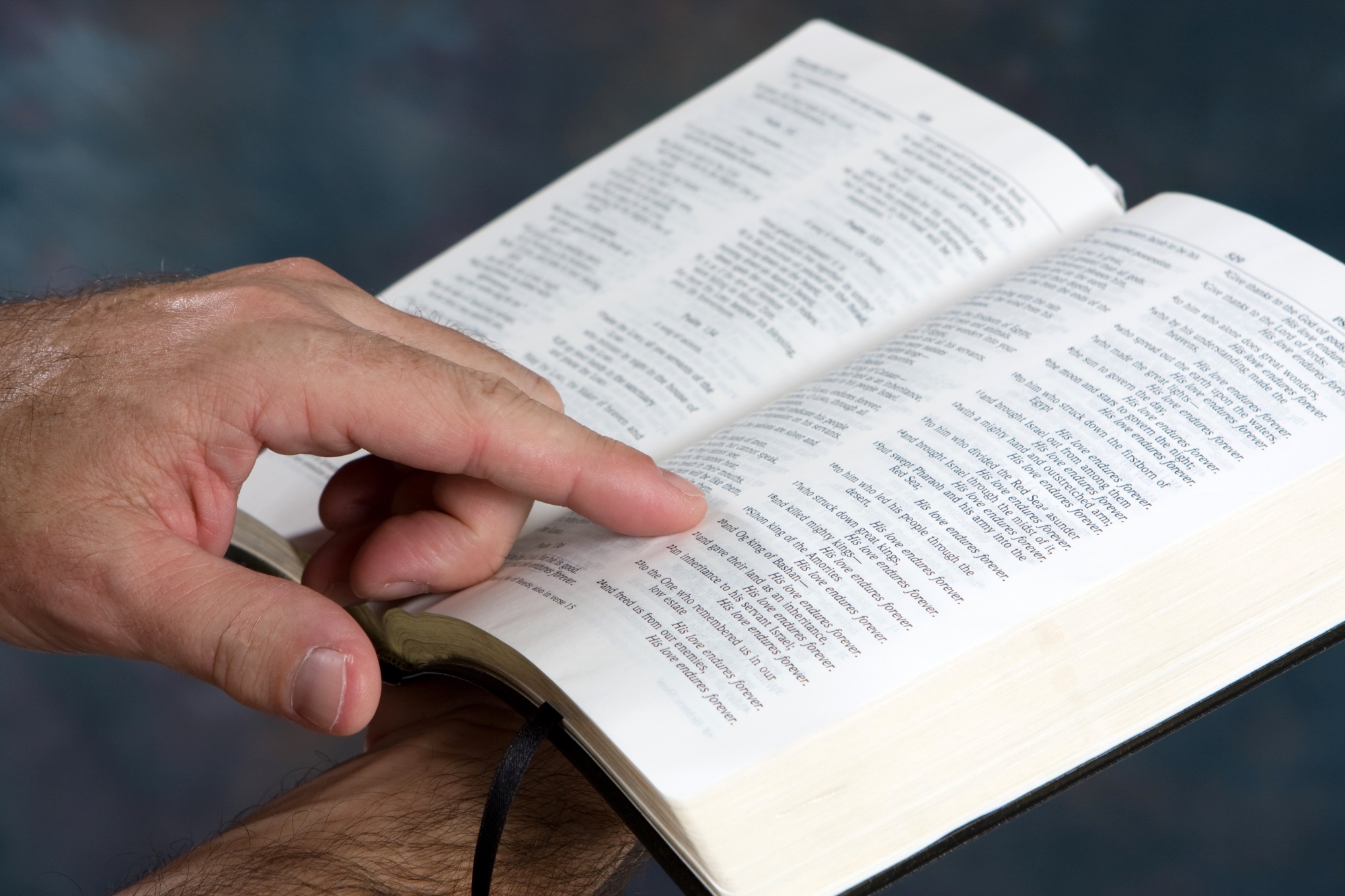 Would a true Christian be in favor of partaking in something God condemns?
Richie Thetford									              www.thetfordcountry.com
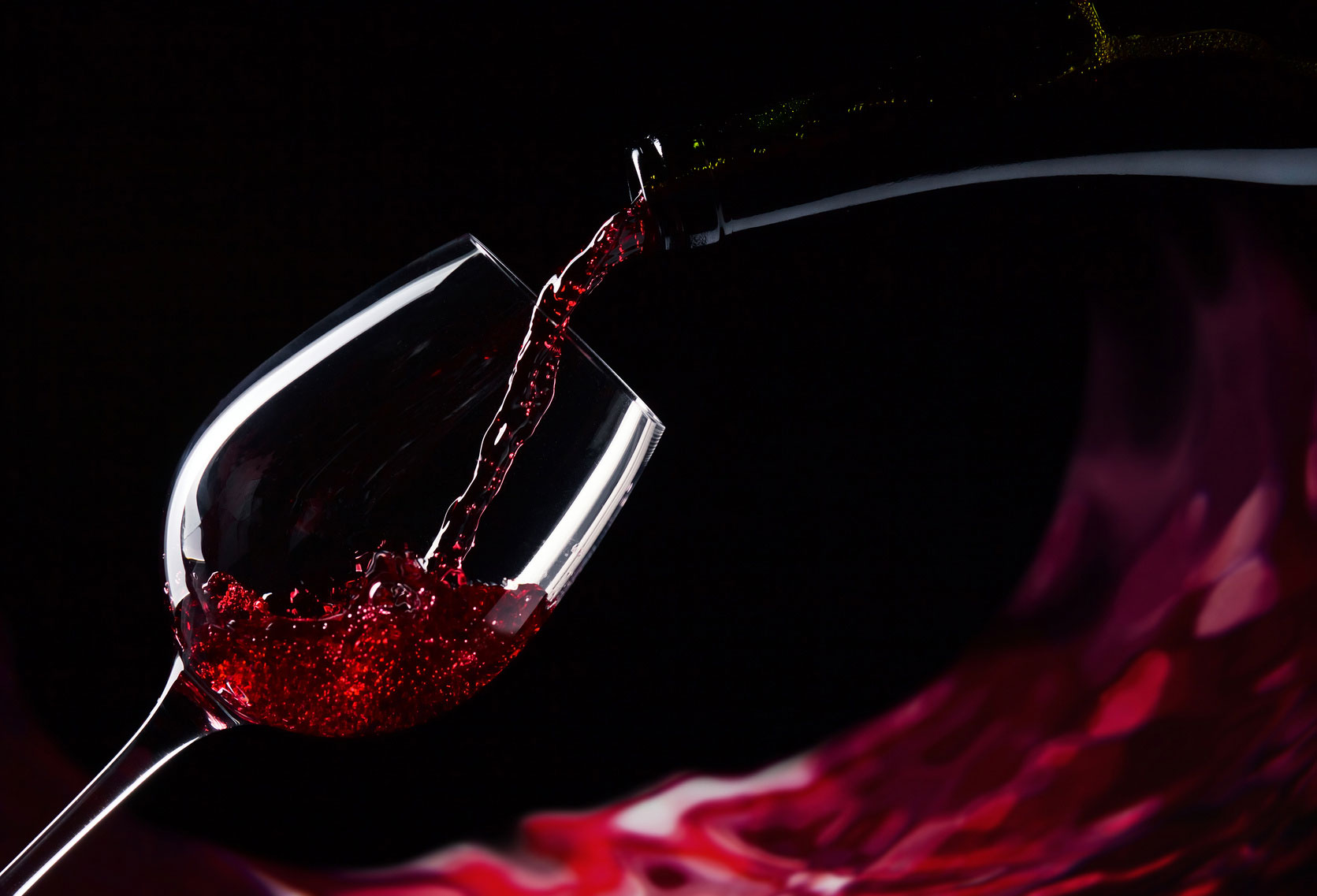 “Woe to those who call evil good, and good evil; Who put darkness for light, and light for darkness; Who put bitter for sweet, and sweet for bitter!”
Isaiah 5:20
Richie Thetford									              www.thetfordcountry.com